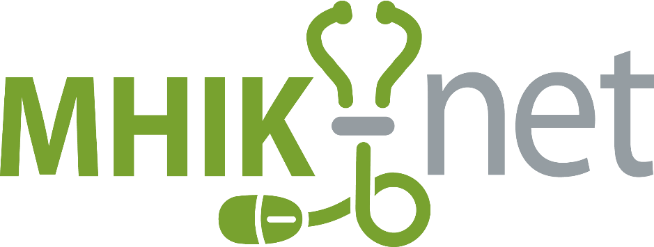 EDUCATION SESSIONS
Summer 2020
All MHIKNET education events are free to attend and we encourage you to circulate these events with your colleagues. If you’re not able to attend these sessions live, or you’re interested in viewing our previous sessions, you can view the recordings at www.mhiknet.ca 

Consumer Health
July 22nd (free, online)
10:00 am – 11:00 am | Register Here: https://bit.ly/3hEjLdD  
There is unlimited health information on the internet – join this session to learn about authoritative free resources you can recommend to your patients (or use yourself!).  You will also learn tips and tricks on how to search for consumer health information.

Introduction to MHIKNET
August 19th (free, online)
1:00 pm – 2:00 pm | Register Here: https://bit.ly/37Ix4VT 
Are you familiar with all of the services that are available to you through MHIKNET?  Join this session to learn how MHIKNET can support all of your information and evidence needs!
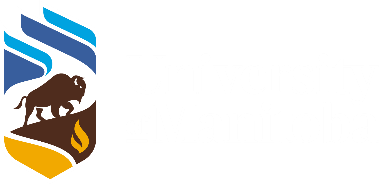